Resolving Workplace Conflict
YOUR RESULTS MIRROR YOUR CONVERSATIONS
Annette Klososky, Founder & Senior Consultant
Future Point of View
[Speaker Notes: Performance Based Approach]
“The void created by the failure to communicate is soon filled with poison, drivel, and misrepresentation”---C. Northcote Parkinson
Conflict has many faces
Dispute
Quarrel
Dissension
Discord
Strife
Disagreement
Friction
Ill Will
[Speaker Notes: Is it a bad thing?
Why does it come to a head?
Why do we ask behavioral interviewing questions?
Is it possible to work with no dissention?]
Reactions to Conflict
Blow up
Create a Triangle
Stir the pot
Passive / Aggressive Under the Radar
Who is responsible for holding critical / difficult conversations in your organization?
What are the types of difficult conversations you hold with team members / within organization?
[Speaker Notes: What it is not:]
Critical / Difficult Conversation (n) 

A discussion between two or more people where (1) stakes are high, (2) opinions vary, (3) emotions run strong.
[Speaker Notes: What it is not:]
Three options when confronted with a difficult conversation
Force a solution
Ignore it/walk away
Difficult Conversations
Have a planned & high EQ conversation
[Speaker Notes: PAGE 1.4-1.5
Crucial conversations separate the good from the best because they act like a kind of gauntlet. 
Most play games: Act out rather than talk out concerns.
Peanutbutter cuts – can’t talk about not trusting you to be honest about slack.
Development Chicken – can’t talk about real risks to schedule, project.
Performance Management: Punish the innocent, reward the guilty – can’t talk about my honest view of your performance… Dave Madden, doctor moves to Montana. Solution: NEW PERFORMANCE MANAGEMENT SYSTEM. 
Meetings: What do we say when people off topic? What do we say when wrong agenda or participants? I don’t belong here—it’s a waste of my time! SOLUTION: MEETING TRAINING!
Trust: I believe you behaved selfishly. I think you believe I’m untrustworthy. Mistrust can’t spread unless both play this game. Most mistrust is 3rd party stories—not first hand.
The Diagnostic Principle: When stuck, ask: What conversations…
EX: READ statements on 1.5 – what are the consequences of not being able to talk about these. How are they usually handled?]
skills for successfully holding a critical conversation
Influence skills
Emotional control
Listening
What else?

In what ways does this relate to leadership?
How do you develop these abilities in yourself?
Values that Kill Dialogue
I must look good
I must beat you
I must be in control
I must look smarter, faster, more capable
I must avoid conflict
[Speaker Notes: PAGE 1.24
In risky conversations, we can move to silence or violence when we start caring more about things other than results and relationship. 
Like Mike, we begin to care more about saving face, getting back, winning the point, keeping the peace, avoiding conflict and so one. You can’t do both—free flow and save face, etc. 
High stakes, opposing opinions, strong emotions.]
What is the future picture?
What are your trying to accomplish
Common deviations
Open yourself for change
Start taking the steps to behave in that way
[Speaker Notes: In difficult moments the DialogueSmart WOMF. They stop and ask, “What do I really want?” Then “How would I behave if I really did?”
Then do it.
Two parts to what they want, some result and some relationship.
Do I really just want a clean room and don’t care about the relationship with my teenager. 
Do I really want the staff to just shut up and follow order? Or will I complain later when they sit and wait for orders without taking initiative?

CRITICAL QUESTIONS: Look at back of card. Notice questions. “American History X:” Since you’ve been doing these things, is your life any happier?” Questions irritate the brain. Like an itch. Amygdala gets running. New thoughts = new feelings = new actions.

e.g. What do you really want? If you really did want that, how would you be behaving? What does this question do to your emotions? Thoughts?]
Environmental Considerations
Respectful space
Safe space
Positive Intent
Timing
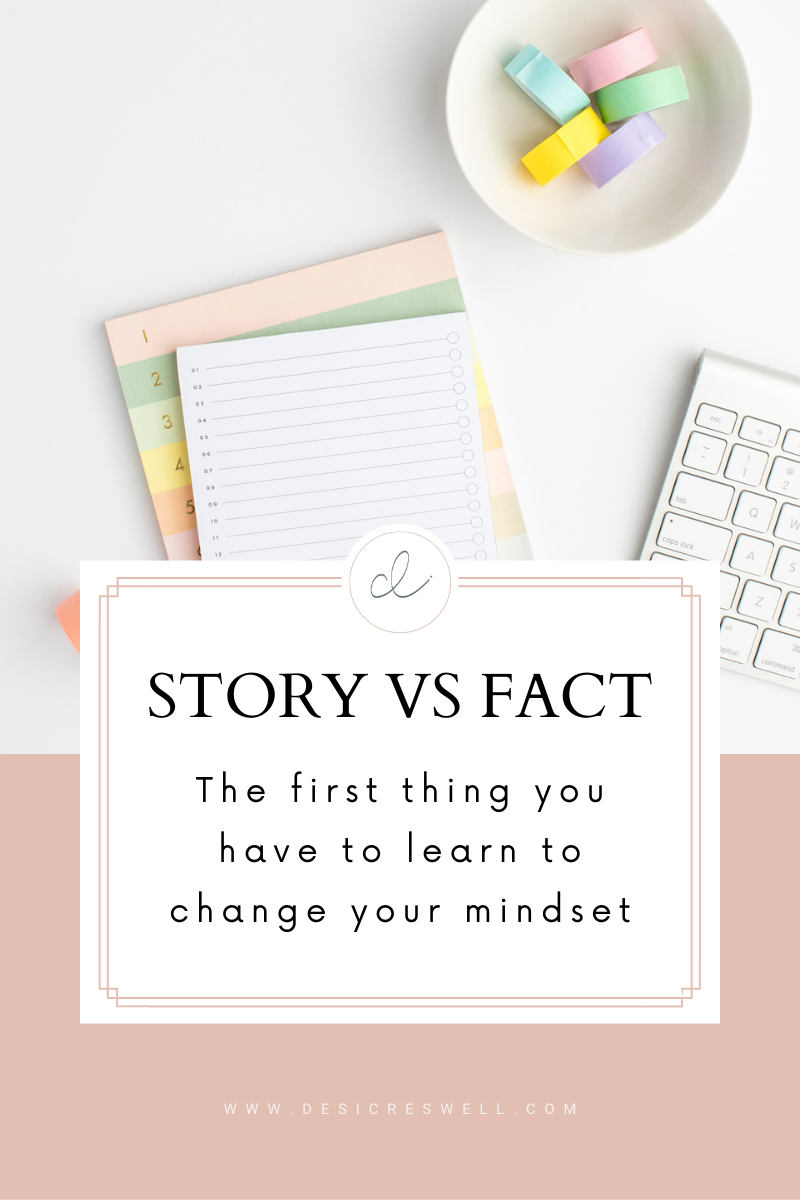 Getting the Conversation Started
ID a common purpose – if not, how can individual purposes be combined
Start at the human connection (leadership)
Create safety
What questions do you need to ask
Pool of shared meaning
Remember the end goal
May not be appropriate depending on the type of performance conversation you are having
[Speaker Notes: PAGE 6.7

What are the best skills for getting at content AND building safety?
In other words, they help you get at all the meaning on others’ Path to Action and they do so in a way that builds the safety required to invite them from silence or violence to dialogue. So they affect both meaning and emotions.

DISCLAIMER :  Sometimes it isn’t appropriate depending on the type of performance conversation you are having…..]
FRAMING FEEDBACK
[Speaker Notes: PAGE 3.5

Ron’s story: Designed a course to teach “courage.” The most courageous were the ones who had other jobs lined up.
Example of passing the truck. I’m waiting until it’s safe enough.
In crucial conversations, there are two conditions for safety:
Mutual Purpose
Mutual Respect]
FRAMING FEEDBACK
[Speaker Notes: PAGE 3.5

Ron’s story: Designed a course to teach “courage.” The most courageous were the ones who had other jobs lined up.
Example of passing the truck. I’m waiting until it’s safe enough.
In crucial conversations, there are two conditions for safety:
Mutual Purpose
Mutual Respect]
Role of The Speaker
Speak in small bites
Allow listener to demonstrate understanding / give up the floor
Use feeling words
Stay calm and clear about your message and your intent
Check for “withholds”
Continue to return to the message
Role of The Listener
Don’t talk or interrupt
Paraphrase your understanding
Try to help the speaker feel he/she has been heard
Ask questions to increase understanding
Leave defensiveness at the door
Ask for a turn
When things get stuck or emotional
Stop
Separate the facts from the story
Restate the goal
Re-establish respect
Lower the intensity level
Take a break
Use silence to let feelings settle
Make an agreement to return to the discussion
Watch out for all or nothing perspectives
It's all your fault
It’s all my fault
There’s nothing I can do
You always
[Speaker Notes: PAGE 4.11

There are three kinds of stories to watch for that lead us into downward spirals. The devilish thing about these stories is that they: 1) make us act in ways that give us what we don’t want; 2) make us feel good about doing that.

Remember John? My action is to say nothing, but resent him.
What stories am I telling?

Victim: Aislinn, Cara. Innocent sufferers. (VIDEO 4-3 Scott.)

Villain: Checketts (President Nicks), Falk (Agent), Stern (NBA Commissioner). Emphasize all my virtues and all of your vices. “Always, never.” Dain, concerns about reorg=power hungry VPs who lost their empires. (VIDEO 4-4 Sam, blood-sucking lawyer).

Helpless: Who could give feedback to John? He’s a jerk, he likes it, no way to influence evil people! 
See, now I’m justified in silence and violence. (VIDEO 4-5. Carolyn, Carl)

1999 Kosovar Albanians. 91% too far to reconcile. 71% blame Serbs for revenge attacks. Over half say violence against Serbs justified. 9% see any responsibility for Albanians for the revenge attacks. Our stories justify our silence and violence.

The culture of an organization IS its stories. When we uncritically adopt the story of others (about a child, peer, boss, department), we surrender control over our emotions and actions toward them. We can enter a downward spiral already underway.

Learn to question stories. Watch for the clever ones that create downward spirals!]
Moving to Action
Appropriate use of command
Repeat the resolution discussed
Ask for ideas or direction to take
Find common ground somewhere
Show gratitude for the dialog
Set a specific task and deadline
[Speaker Notes: Pg…169 – 171 – hit the high points of each point……]
When dealing with intelligent people with divergent views, talking tentatively is more persuasive than aggressive advocacy.
[Speaker Notes: PAGE 5.14

Our goal is to help people understand and appreciate our view. We are trying to persuade them that our story is reasonable given our experience. 

It’s an interesting irony that when we approach crucial conversations, we tend to act in ways that are less rather than more persuasive. We overstate our points and discourage testing—which increases defensiveness and opposition. 

VIDEO 5-9. Bruce, Marc. Bruce is tentative. How persuasive is he? Reasonable, rational and decent?

When dealing with….]
The only limit to how strongly you can express your opinion is your willingness to be equally vigorous in encouraging others to challenge it.
[Speaker Notes: PAGE 5.15
When we ask for others paths, we must do so in a way that encourages them, even begs them to disprove our points. 
VIDEO 5-11. Rick fakes encouraging testing.

We’ve worked with many CEOs over the years that believe if they express an opinion it will shut down dialogue. 
If you want to foster vigorous dialogue around crucial conversation, the key is not to pretend you don’t have an opinion.
The only limitation on how vigorously you can express your opinion is the degree to which you’re then willing to encourage people to attack it. That’s the key.

VIDEO: 5-12 Real encouragement.

EXERCISE: VIDEO 5-13. Ellen & Richard. What do you think of Richard? (STORY) Why? (Facts). You’re going to raise you LHC with Richard. (PAGE 5.16)]
Q & A
Next Steps
Annette Klososky
annette@fpov.com
405.641.7311